The EDGEInformation and news that gives you an edge in the real estate business
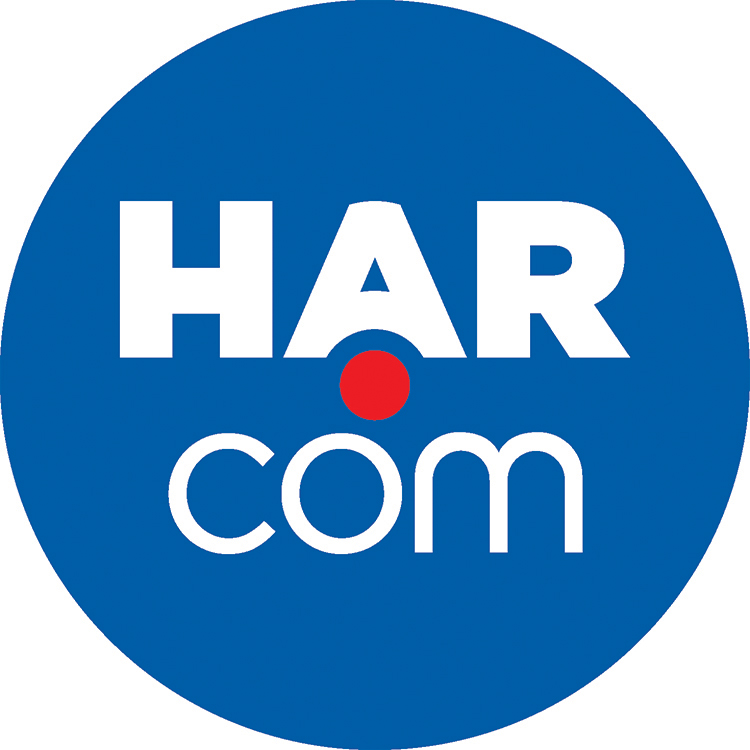 In This Week’s “The EDGE”
• HAR Has Your CFPB “Toolkit”
• Texas Still a Hot Destination
• Houston Market Movements
• Open Your Mind to Learning
“The Edge” is a weekly tool for managers to use to inform their agents and stay current and up-to-date with important real estate industry issues.

Brought to you by the HAR Communications Department.
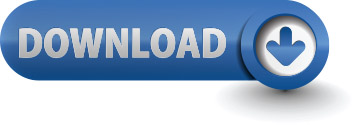 The EDGEInformation and news that gives you an edge in the real estate business
HAR Has Your CFPB “Toolkit”
New Consumer Financial Protection Bureau (CFPB) regulations take effect on Saturday, October 3.
These changes to the home buying process will impact everyone. Forms will be new. Lending disclosures will be new. Closing timelines will be longer. Are you prepared?
HAR-TV is here to help with a series of videos produced in cooperation with Stewart Title. 
Simply go to the HAR-TV YouTube channel (hartv) or follow this link: http://bit.ly/1QudxrX
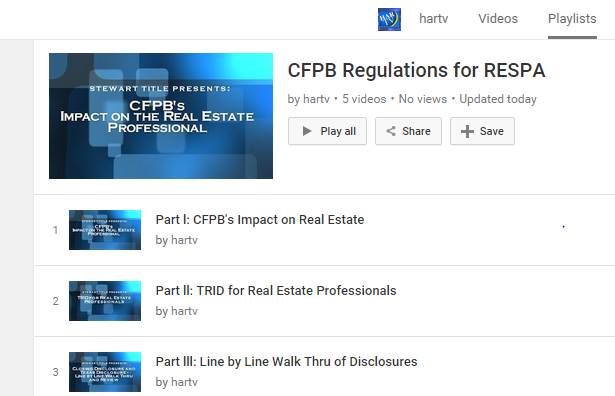 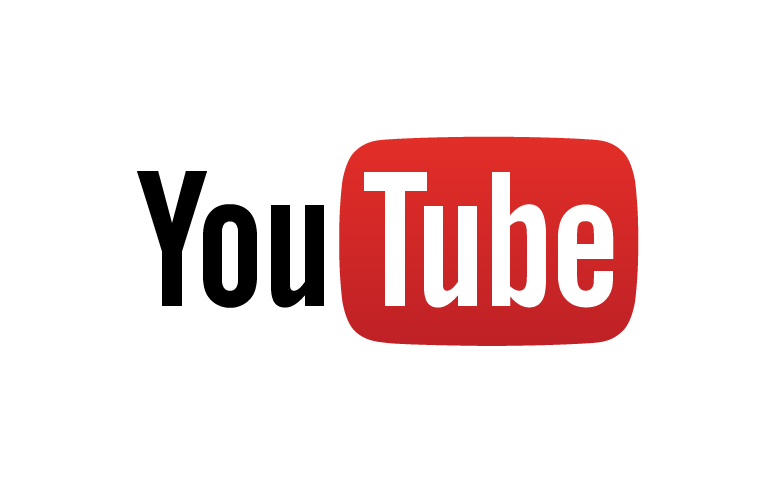 The EDGEInformation and news that gives you an edge in the real estate business
Texas Still a Hot Destination
Newly released federal data puts Texas at the top of the list of hottest destinations for American migrants.
Texas added 72,243 households from other states in 2013, according IRS figures analyzed by Austin-based data firm Headlight Data. Florida came in second with just 28,006 new households.
Headlight Data president Chris Engle says Texas continues to be the No. 1 U.S. destination because of jobs and a great quality of life.
The new numbers mesh with predictions by the state demographer, who has estimated that the Texas population will double to more than 54 million by 2050. 
People come for jobs, split between high-paying energy, health care and technology sectors and lower-paying wages in construction and service industry jobs, according to Rice University’s Dr. Steven Klineberg.
Harris County added 8,900 new households through domestic migration in 2013, the second largest number of any county in Texas.
Travis County, seated in Austin, saw the largest influx of domestic migration with 26,000 new households in 2013.
The EDGEInformation and news that gives you an edge in the real estate business
Houston Market Movements
With home prices steadily rising in year-over-year comparisons, houses are becoming less affordable for buyers – but not less desirable. Thanks in part to the improving job market, there has been more demand from both buyers and renters. Mimicking this, housing starts have climbed nicely in the past year, and recent studies indicate the percentages of housing starts will remain strong in the coming months.








In the Houston region, for the week ending September 13:
 • New Listings increased 3.9% to 2,280
• Pending Sales increased 8.5% to 1,694
• Closed Sales decreased 21.2% to 1,129
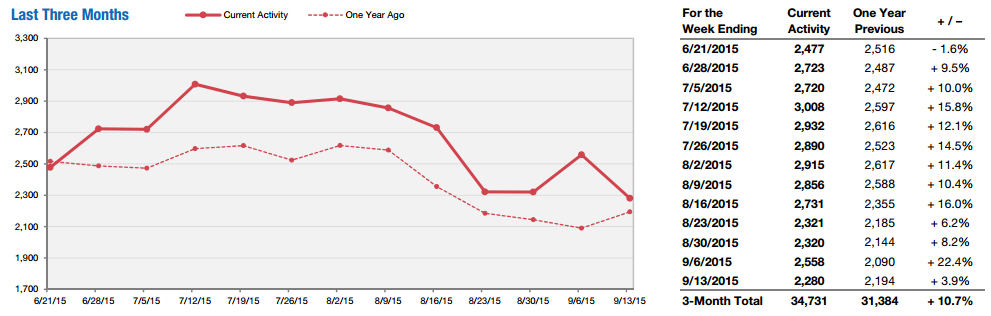 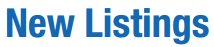 The EDGEInformation and news that gives you an edge in the real estate business
Open Your Mind to Learning
Think Like an Appraiser

The purpose of this course is to explain the process of appraisals to enhance REALTORS®’ understanding of the rules and regulations in this industry. This course will inform our REALTOR® friends of how an appraiser approaches the valuation of a property, starting with the engagement letter to final report. It will describe how this approach results in more accurate valuations of residential real estate.  

			Date:  Monday, October 12 or Monday, October 19
			Time:  9 to 11 a.m.
			Location:  HAR Montgomery County Branch	
			Investment: $10


Register at www.har.com/edu			Questions? Call 713.629.1900 ext. 6